PERBANKAN ISLAM 2
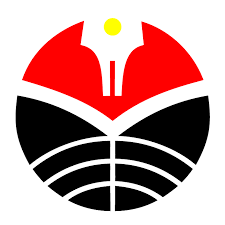 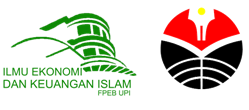 TIM DOSEN PROGRAM STUDI
 ILMU EKONOMI DAN KEUANGAN ISLAM
Ieki.upi.edu
EKONOMI DAN BISNIS SYARIAH
Ieki.upi.edu
Table of Contents
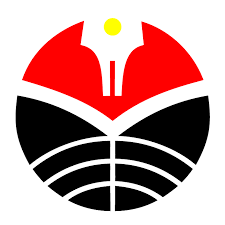 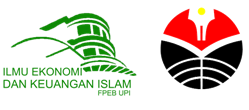 Posisi industri jasa keuangan Islam non bank di Indonesia pada pasar keuangan global
01
02
03
04
05
06
Produk layanan jasa pada bank Islam
Produk dengan akad sewa pada bank Islam
Perkembangan industri jasa keuangan Islam non bank
Peluang, tantangan dan faktor yang mempengaruhi perkembangan  industri keuangan Islam non bank yang dihadapi di indonesia
Sharia compliance bank Islam
EKONOMI DAN BISNIS SYARIAH
Ieki.upi.edu
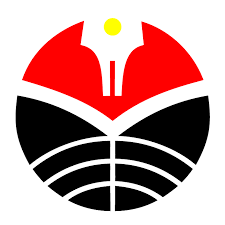 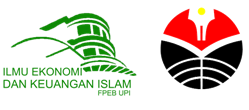 Akad dan Produk Penyimpanan Dana pada Bank Islam
EKONOMI DAN BISNIS SYARIAH
Ieki.upi.edu
Penghimpunan Funding Dengan Wadiah:
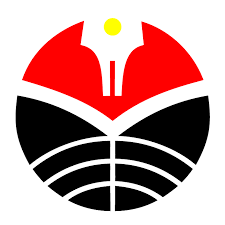 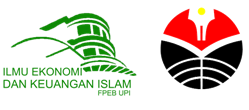 Prinsip Wadiah
Rukun Wadiah
Penitip/Pemilik Barang (muwaddi)
Penerima Barang (Mustawda)
Barang
Ijab Qobul
Giro
Tabungan
A
B
Jenis Jenis Wadiah
C
D
Prinsip Wadiah
Wadiah Al Amanah: Bank tidak boleh memanfaatkan barang yang dititipkan, tujuannya simpanan bukan investasi, Bank dapat memberikan beban kepada pentiip sebagai biaya penitipan

Wadiah Yad Adh Dhamanah: Bank boleh menggunakan uang atau barang yang dititipkan, motif utama simpanan wadiah bukan investasi sehingga tidak ada bagi hasil. Dan tidak ada bonus juga.
Titipan murni dari satu pihak ke pihak lain, baik individu maupun badan hukum yang harus dijaga dan dikembalikan kapan saja si penitip menghendaki
Aplkasi Wadiah Al 
Amanah
Aplikasi Wadiah  Yad 
Adh Dhamanah
Giro Wadiah dan Tabungan Wadiah
Safe Deposit Box
EKONOMI DAN BISNIS SYARIAH
Ieki.upi.edu
Skema Wadiah Yad Al Amanah: Safe Deposit Box
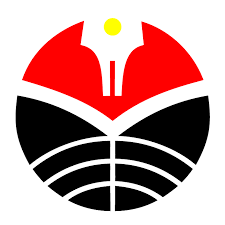 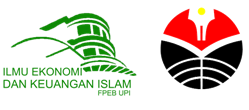 2. Pemanfaatan 
Dana
Nasabah/
PenitipBarang (Muwadi)
Nasabah/
PenitipBarang (Muwadi)
Bank/
Penyimpan (Mustawda)
Bank/
Penyimpan (Mustawda)
Titip Barang
1. Titip Dana
Dunia Usaha
Skema Wadiah Yad Adh Dhamanah: Giro dan Tabungan Wadiah
Beban Biaya Penitipan
4. Pengembalian dana oleh bank sesuai jumlah yang dititipkan nasabah, tidak boleh lebih.
3. Bagi Hasil
EKONOMI DAN BISNIS SYARIAH
Ieki.upi.edu
Penghimpunan Funding Dengan Mudharabah:
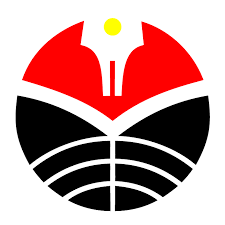 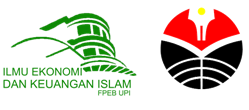 Produk Dana Investasi (prinsip mudharabah ) adalah suatu akad kerjasama atau perkongsian antara dua pihak
Motif utama nasabah simpan uang di bank adalah untuk investasi (bisnis/akad tijarah)
Sebagai pihak pertama yaitu 100% penyedia modal/dana untuk suatu usaha (disebut sebagai shahibal maal)
Adanya sistem bagi hasil dari bank untuk investor/nasabah
Penarikan dana investasi dilakukan pada waktu/periode tertentu seperti 1 bulan, 3 bulan, 6 bulan & 12 bulan (Sunarto, 2003:105). Jadi tidak dapat ditarik sewaktu-waktu, ini u/ memastikan dana tsb digulirkan dalam usaha bank.
Sebagai pihak kedua yang bertanggungjawab atas pengelolaan dana/manajemen usaha(disebut sebagai mudharib)
EKONOMI DAN BISNIS SYARIAH
Ieki.upi.edu
Jenis-Jenis Mudharabah:
1. Mudharabah Mutlaqoh
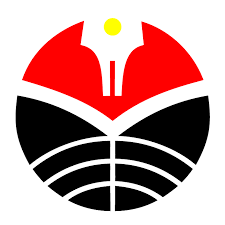 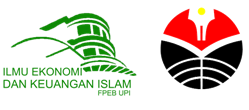 Bank tidak terikat/memiliki kebebasan penuh untuk menyalurkan dana nasabah ke bisnis manapun yang diperkirakan menguntungkan dan sesuai
Cocok u/ investor yg memiliki dana berlebih, namun tidak memiliki pengetahuan luas tentang sektor usaha yang prosfektif
Bank wajib menginformasikan nisbah dan tatacara serta resiko &  keuntungan, kesepakatan tersebut harus tercantum pada awal aqad
Untuk bukti penyimpanan dapat berupa buku tabungan dan bilyet deposito
AplikasiPerbankan:
•Tabungan mudharabah (Tab. Berjangka) :Tabungan haji, Tab qurban, Tab pendidikan.
•Deposito mudharabah
EKONOMI DAN BISNIS SYARIAH
Ieki.upi.edu
Jenis-Jenis Mudharabah:
2. Mudharabah Muqayyadah
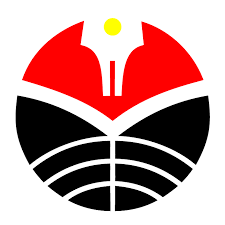 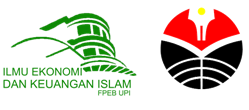 Bank Terikat dengan batasan & persyaratan dari nasabah/investor
01
Batasan yang ditentukan investor yaitu, dananya ditentukan untuk usaha, waktu, tempat dan untuk pengusaha tertentu.
02
-Mudharabah Muqayyadah ada 2 jenis :
Bank syariah akan menetapkan nisbah bagi hasil yang akan disepakati dimuka
03
Mudharabah Muqoyyadah off balance sheet=Bank sbg perantara mempertemukan investor penabung dg pengusaha, bank tdk ikut investasi. Bank hanya dpt komisi, bagi hasil terjadi antara investor penabung dg pengusaha

Mudharabah Muqoyyadah on balance sheet=Selain sebagai perantara, Bank juga ikut investasi, maka bank dapat komisi dan bagi hasil.

Apl Perb : idem, Tp dicatat pd pos tersendiri
Cocok u/ investor yg memiliki dana berlebih (milioner), serta memiliki pengetahuan luas tentang sektor usaha yang prosfektif, tetapi membutuhkan perantara bank yg profesional-amanah
04
EKONOMI DAN BISNIS SYARIAH
Ieki.upi.edu
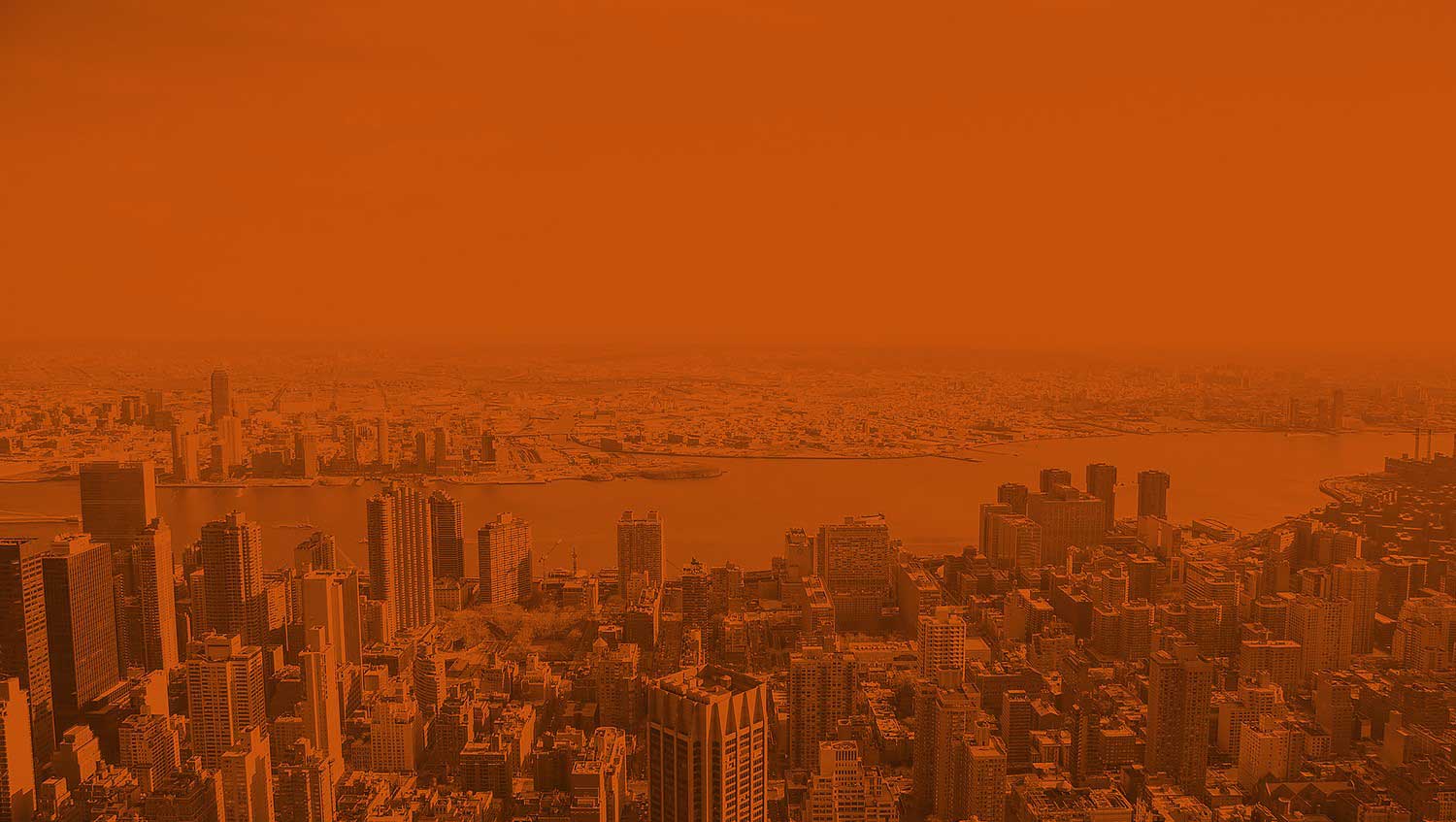 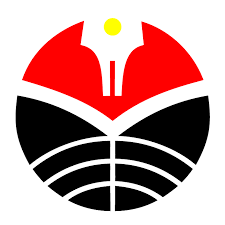 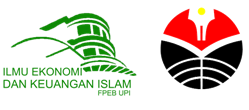 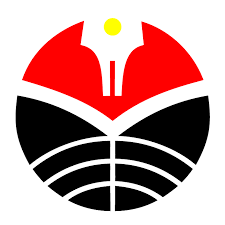 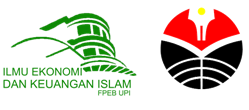 Produk Dengan Akad Jual Beli Pada Bank Islam
EKONOMI DAN BISNIS SYARIAH
Ieki.upi.edu
Prinsip Jual Beli (Ba’i)
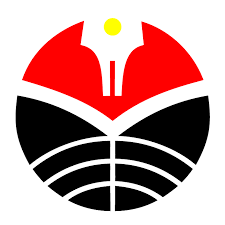 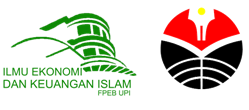 Konsep jual-beli dalam perbankan syariah mengandung beberapa kebaikan, antara lain pembiayaan yang diberikan selalu terkait dengan sektor riil, karena yang menjadi dasar adalah barang yang diperjual-belikan. Disamping itu harga yang telah disepakati tidak akan mengalami perubahan sampai dengan berakhirnya akad.
Produk Pembiayaan Perbankan Syariah dengan prinsip jual-beli, Meliputi:
BA’I AL MURABAHAH
BA’I AS SALAM
BA’I AL ISTISHNA
INFOGRAPHIC
EKONOMI DAN BISNIS SYARIAH
Ieki.upi.edu
Murabahah
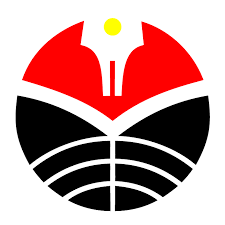 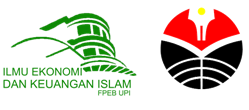 Adalah pembiayaan berdasarkan jual beli dimana bank bertindak selaku penjual dan nasabah selaku pembeli
Contents 01
Harga beli diketahui bersama dan tingkat keuntungan untuk bank disepakati di muka. Keuntungan dapat dinyatakan dlm nominal Rp atau persentase
Contents 02
Dalam fiqih klasik, murabahah dilakukan secara tunai. Dalam praktek perbankan, nasabah dapat membayar secara cicilan.
Contents 03
Karena tidak membayar secara tunai, nasabah dapat diminta untuk memberikan jaminan sebagai rahn (bisa fiducia (surat2 sertifikat co tanah) atau gadai) asalkan yang digadaikan bukan barang yang ditransaksikan
Contents 04
EKONOMI DAN BISNIS SYARIAH
Ieki.upi.edu
Rukun Murabahah
Cara Pembayaran dalam Murabahah
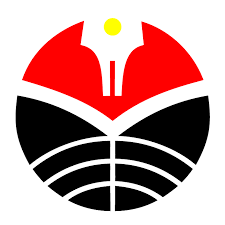 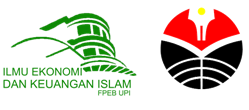 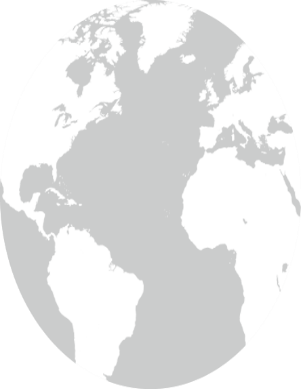 Secara tunai (Murabahah naqdan)
Murabahah muajjal=Barang diserahkan di awal akad dgn pembayaran nanti diakhir jatuh tempo secara sekaligus (lump sum diakhir)
Murabahah Taqsith=Barang diserahkan di awal akad dgn pembayaran secara angsuran.
Ijab dan Qabul
Penjual (Bank)
Diperbolehkan harga kredit lebih tinggi dari harga tunai.
Harga
Pembeli (Nasabah)
Barang/Objek
EKONOMI DAN BISNIS SYARIAH
Ieki.upi.edu
Cara Pembayaran dalam Murabahah
Skema Murabahah Teknis Perbankan
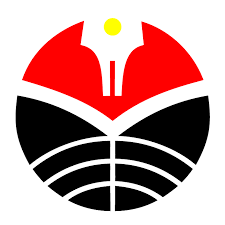 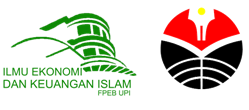 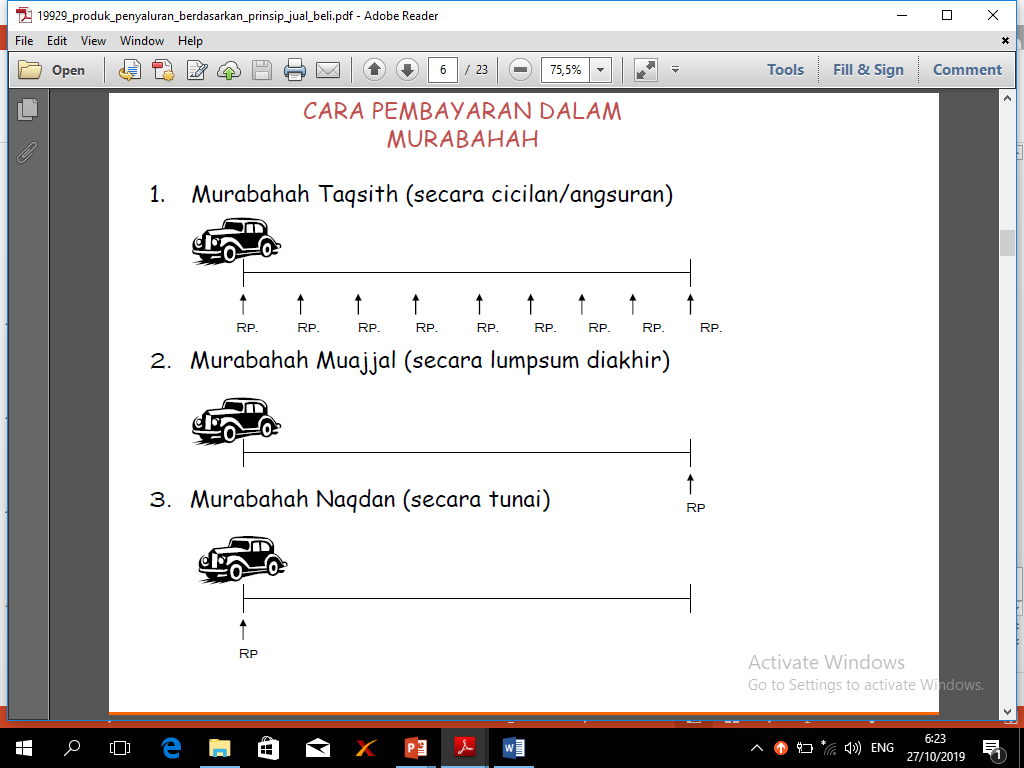 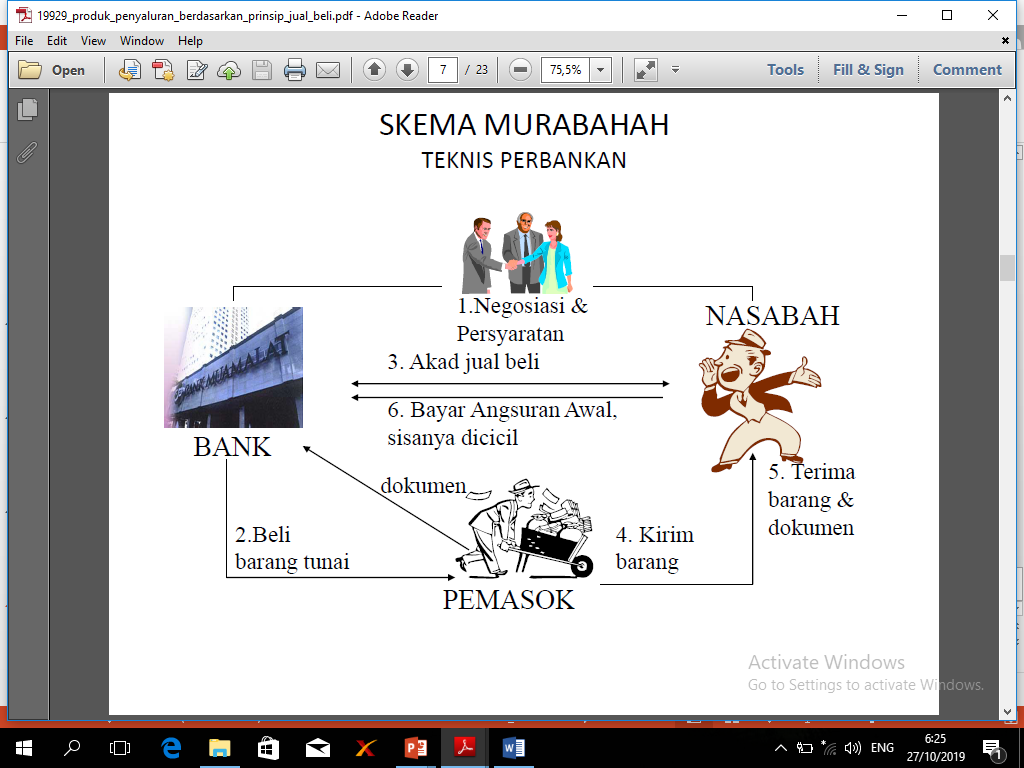 EKONOMI DAN BISNIS SYARIAH
Ieki.upi.edu
Salam
Salam adalah pembelian barang dengan penyerahan barang (delivery) yang ditangguhkan sedangkan pembayaran dilakukan tunai dimuka, menurut syarat-syarat tertentu(Adiwarman K, 2004:99)
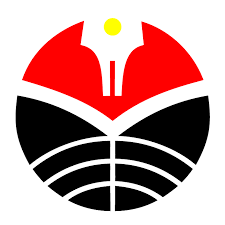 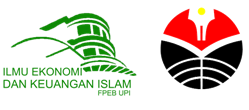 DALIL BOLEHNYA SALAM :

مَنْ اَسْلَمَ فَلْيُسْلِمْ فِيْ كَ يْلٍ مَعْلُوْمٍ وَوَزْنٍ
مَعْلُوْمٍ اِلَى اَجَلٍ مَعْلُوْمٍ

"BARANGSIAPA MELAKUKAN SALAM, HENDAKLAH DIA MELAKUKAN SALAM PADA TAKARAN YANG DIKETAHUI DAN TIMBANGAN YANG DIKETAHUI, HINGGA TEMPO YANG DIKETAHUI." (HR BUKHARI)
Bank sebagai pembeli dan nasabah sebagai penjual
Biasanya diterapkan untuk pembiayaan produk pertanian (agrobased industries).
Sekilas transaksi ini mirip ijon (haram) kecuali sudah adanya kepastian waktu penyerahan, kuantitas, kualitas dan harga, misalnya 100 Kg mangga harumanis kualitas A dengan harga Rp 5.000/Kg dan diserahkan waktu panen 2 bulan mendatang
Jika hasil produksi tidak sesuai akad maka nasabah/penjual harus bertanggung jawab
EKONOMI DAN BISNIS SYARIAH
Ieki.upi.edu
Skema Salam (Bank Pesan ke Petani)
Rukun Salam
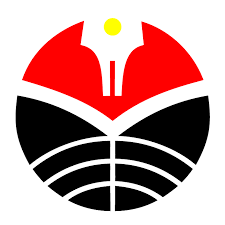 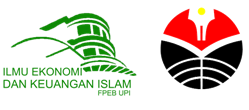 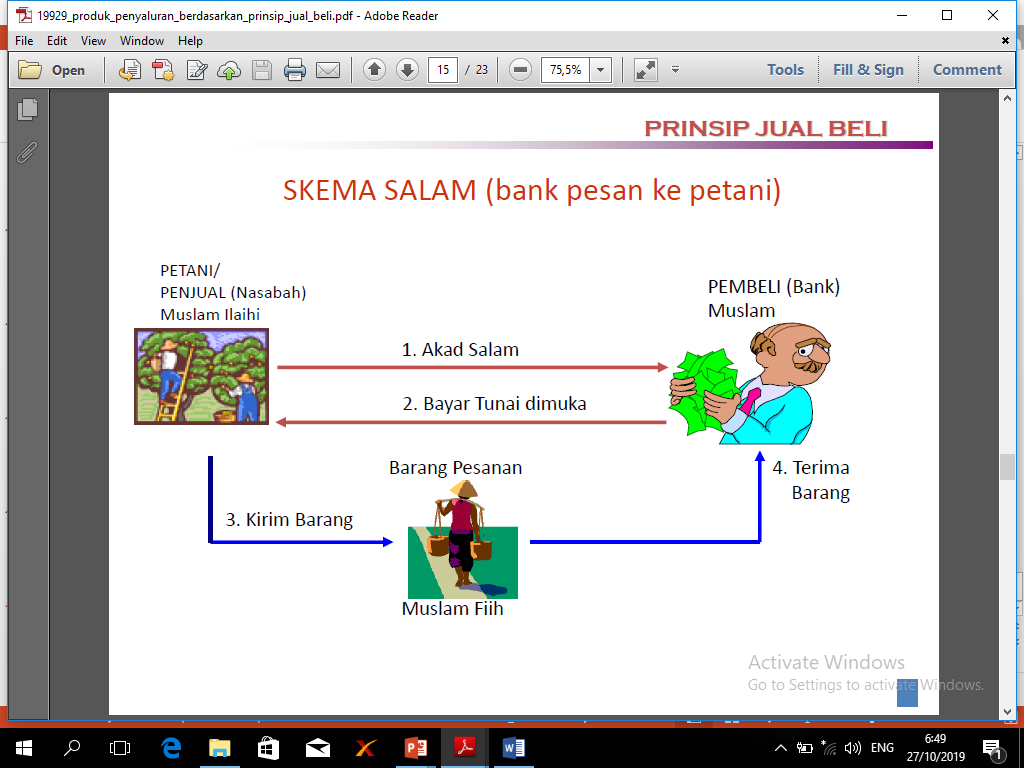 Pembeli (Muslam)
Penjual (Muslam ilaihi)
Barang (Muslam fihi)
Harga (Tsaman)
Ijab-qabul
EKONOMI DAN BISNIS SYARIAH
Ieki.upi.edu
Istishna
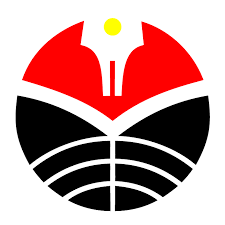 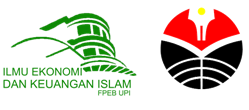 Perbedaannya dengan salam hanya terletak pada cara pembayarannya. Salam pembayarannya harus di muka, sedang pada istishna boleh di awal, ditengah atau di akhir.
Istishna’ secara etimologi berarti minta dibuatkan.
Diterapkan untuk pembiayaan produk manufaktur dan kontruksi
Secara muamalah, istishna’ berarti suatu perjanjian jual-beli antara mustashni’ (pemesan/pembeli) dan shani’(produsen/penjual) dimana barang (mashnu’)yang akan diperjual-belikan harus dipesan terlebih dulu dengan kriteria yang jelas.
EKONOMI DAN BISNIS SYARIAH
Ieki.upi.edu
Rukun Istishna
Skema Istishna
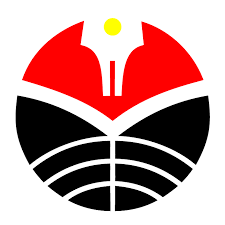 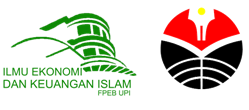 Penjual(Shaani’)
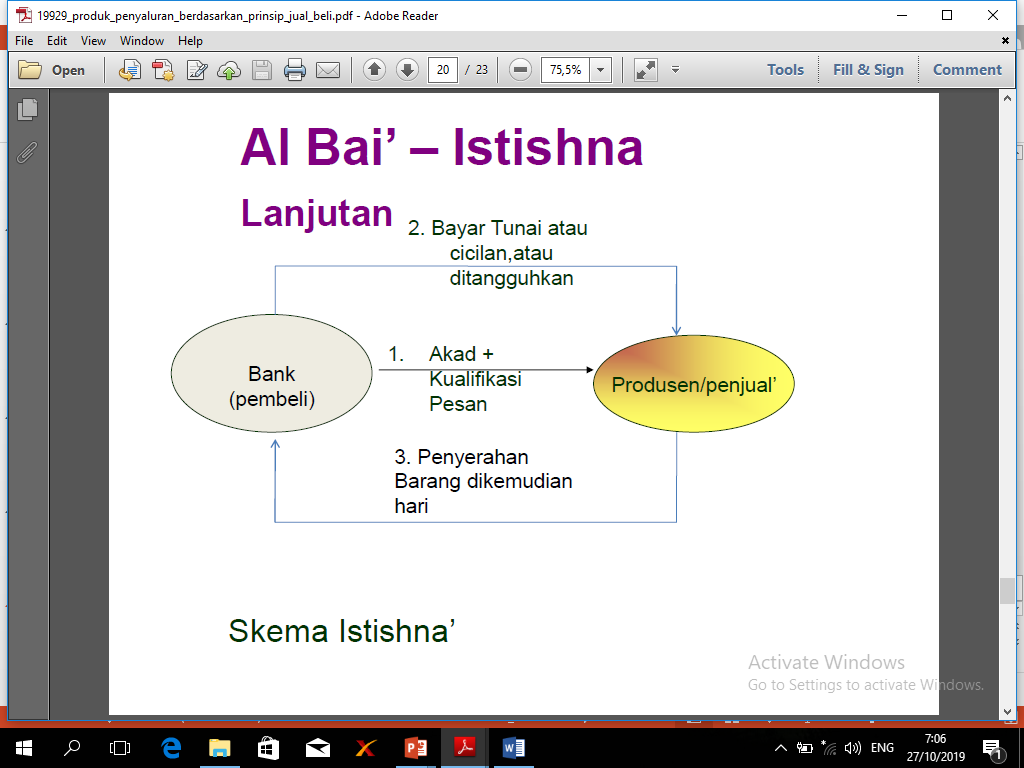 Pemesan/Pembeli
(Mustashni’)-> Bank
Barang (Mashnu)
Harga (Tsaman)
Sighat (Ijab-qabul)
EKONOMI DAN BISNIS SYARIAH
Ieki.upi.edu
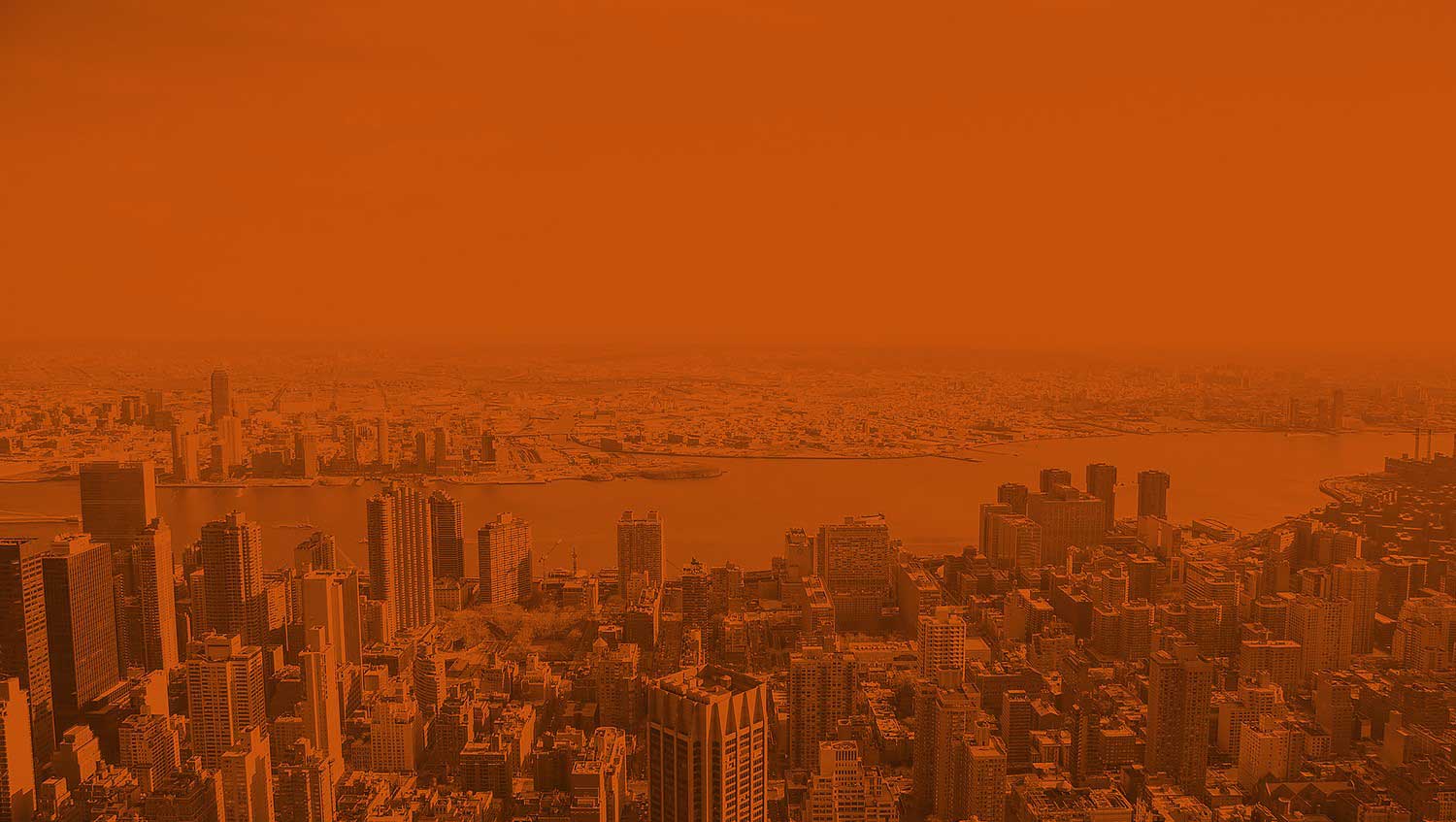 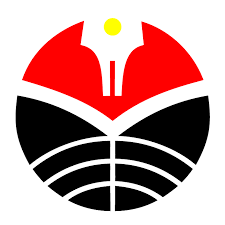 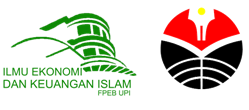 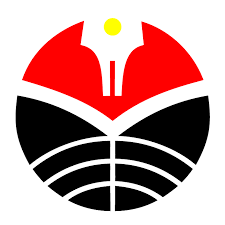 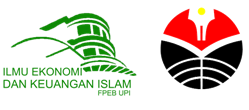 Produk Dengan Akad Bagi Hasil Pada Bank Islam
EKONOMI DAN BISNIS SYARIAH
Ieki.upi.edu
Mudharabah
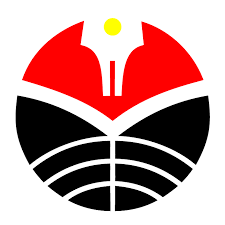 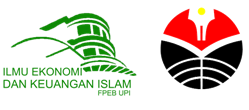 Produk Dana Investasi (prinsip mudharabah ) adalah suatu akad kerjasama atau perkongsian antara dua pihak
Motif utama nasabah simpan uang di bank adalah untuk investasi
Sebagai pihak pertama yaitu 100% penyedia modal/dana untuk suatu usaha (disebut sebagai shahibal maal)
Adanya sistem bagi hasil dari bank untuk investor/nasabah
Penarikan dana investasi dilakukan pada waktu/periode tertentu seperti 1 bulan, 3 bulan, 6 bulan & 12 bulan (Sunarto, 2003:105). Jadi tidak dapat ditarik sewaktu-waktu, ini u/ memastikan dana tsb digulirkan dalam usaha bank.
Sebagai pihak kedua yang bertanggungjawab atas pengelolaan dana/manajemen usaha(disebut sebagai mudharib)
EKONOMI DAN BISNIS SYARIAH
Ieki.upi.edu
Jenis-Jenis Mudharabah:
1. Mudharabah Mutlaqoh
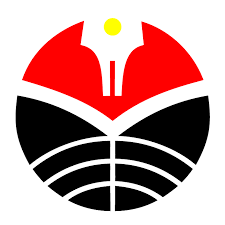 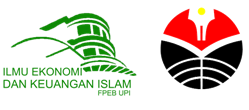 Bank tidak terikat/memiliki kebebasan penuh untuk menyalurkan dana nasabah ke bisnis manapun yang diperkirakan menguntungkan dan sesuai
Cocok u/ investor yg memiliki dana berlebih, namun tidak memiliki pengetahuan luas tentang sektor usaha yang prosfektif
Bank wajib menginformasikan nisbah dan tatacara serta resiko &  keuntungan, kesepakatan tersebut harus tercantum pada awal aqad
Untuk bukti penyimpanan dapat berupa buku tabungan dan bilyet deposito
AplikasiPerbankan:
•Tabungan mudharabah(Tab. Berjangka) :Tabungan haji, Tab qurban, Tab pendidikan.
•Deposito mudharabah
EKONOMI DAN BISNIS SYARIAH
Ieki.upi.edu
Jenis-Jenis Mudharabah:
2. Mudharabah Muqayyadah
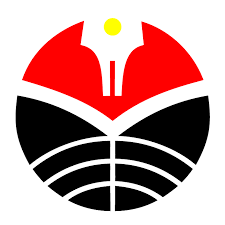 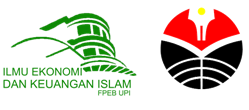 Bank Terikat dengan batasan & persyaratan dari nasabah/investor
01
Batasan yang ditentukan investor yaitu, dananya ditentukan untuk usaha, waktu, tempat dan untuk pengusaha tertentu.
02
-Mudharabah Muqayyadah ada 2 jenis :
Bank syariah akan menetapkan nisbah bagi hasil yang akan disepakati dimuka
03
Mudharabah Muqoyyadah off balance sheet=Bank sbg perantara mempertemukan investor dg pengusaha, bank tdk ikut investasi. Bank hanya dpt komisi, bagi hasil terjadi antara investor dg pengusaha

Mudharabah Muq on balance sheet=Selain sebagai perantara, Bank juga ikut investasi, maka bank dapat komisi dan bagi hasil.

Apl Perb : idem, Tp dicatat pd pos tersendiri
Cocok u/ investor yg memiliki dana berlebih (milioner), serta memiliki pengetahuan luas tentang sektor usaha yang prosfektif, tetapi membutuhkan perantara bank yg profesional-amanah
04
EKONOMI DAN BISNIS SYARIAH
Ieki.upi.edu
Skema Mudharabah Mutlaqoh
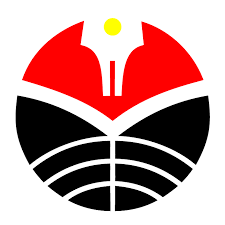 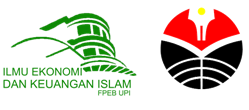 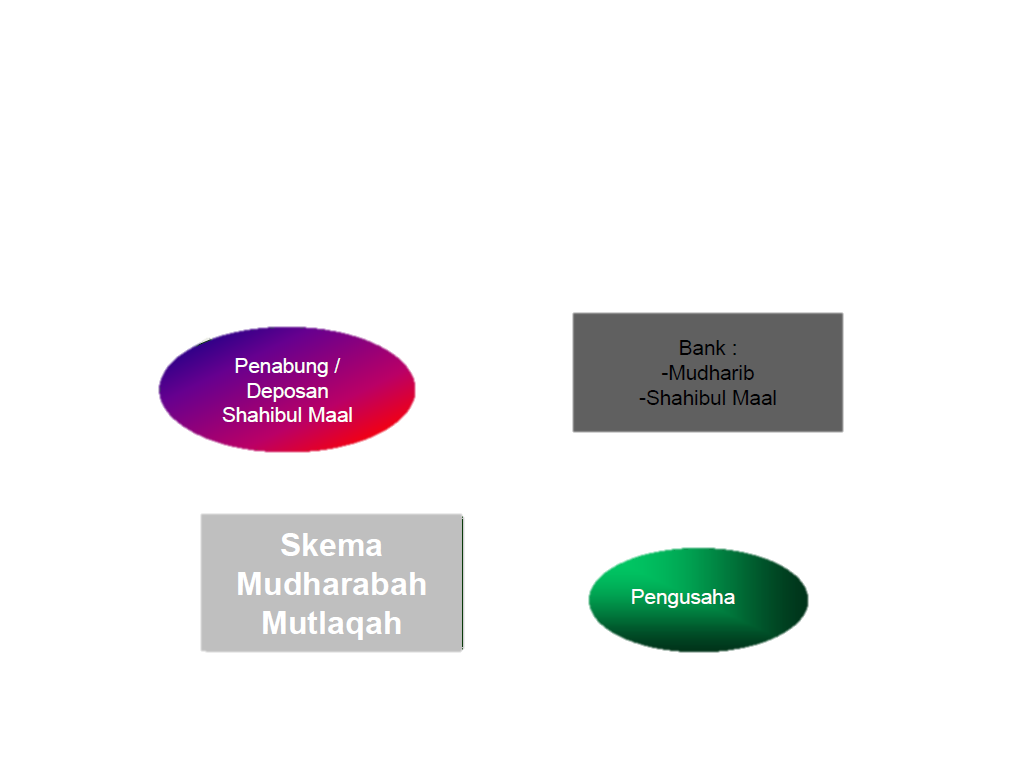 1. Simpanan Dana
4. Bagi Hasil
3. Bagi Hasil
2. Pemanfaatan Dana
EKONOMI DAN BISNIS SYARIAH
Ieki.upi.edu
Skema Mudharabah 
Muqayyadah Off Balance Sheet
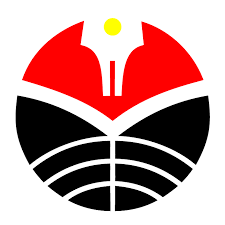 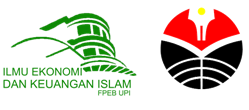 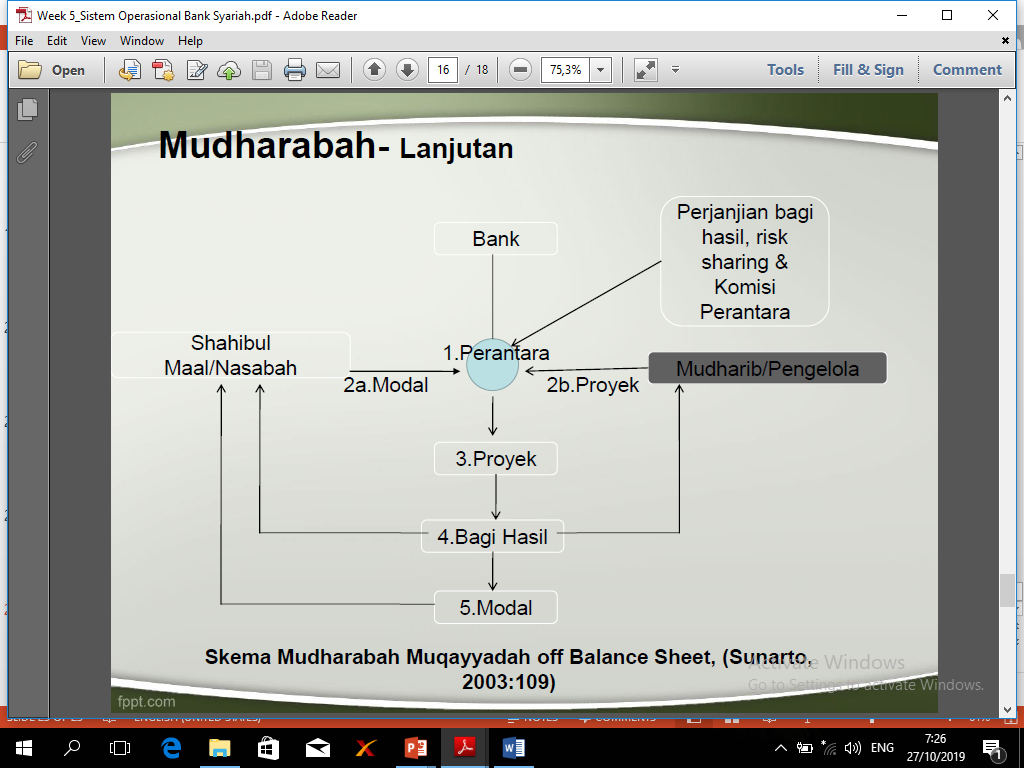 EKONOMI DAN BISNIS SYARIAH
Ieki.upi.edu
Skema Mudharabah 
Muqayyadah On Balance Sheet
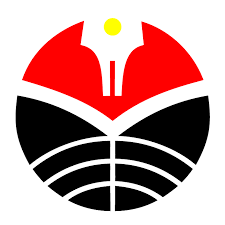 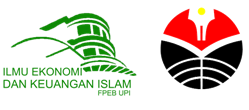 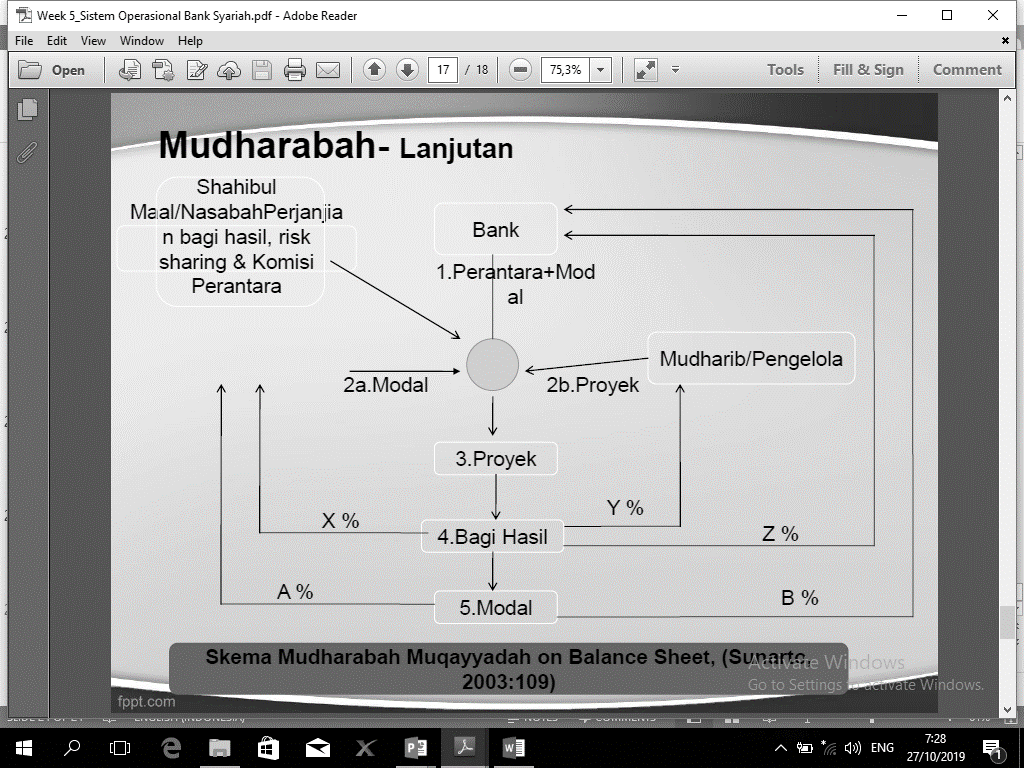 EKONOMI DAN BISNIS SYARIAH
Ieki.upi.edu
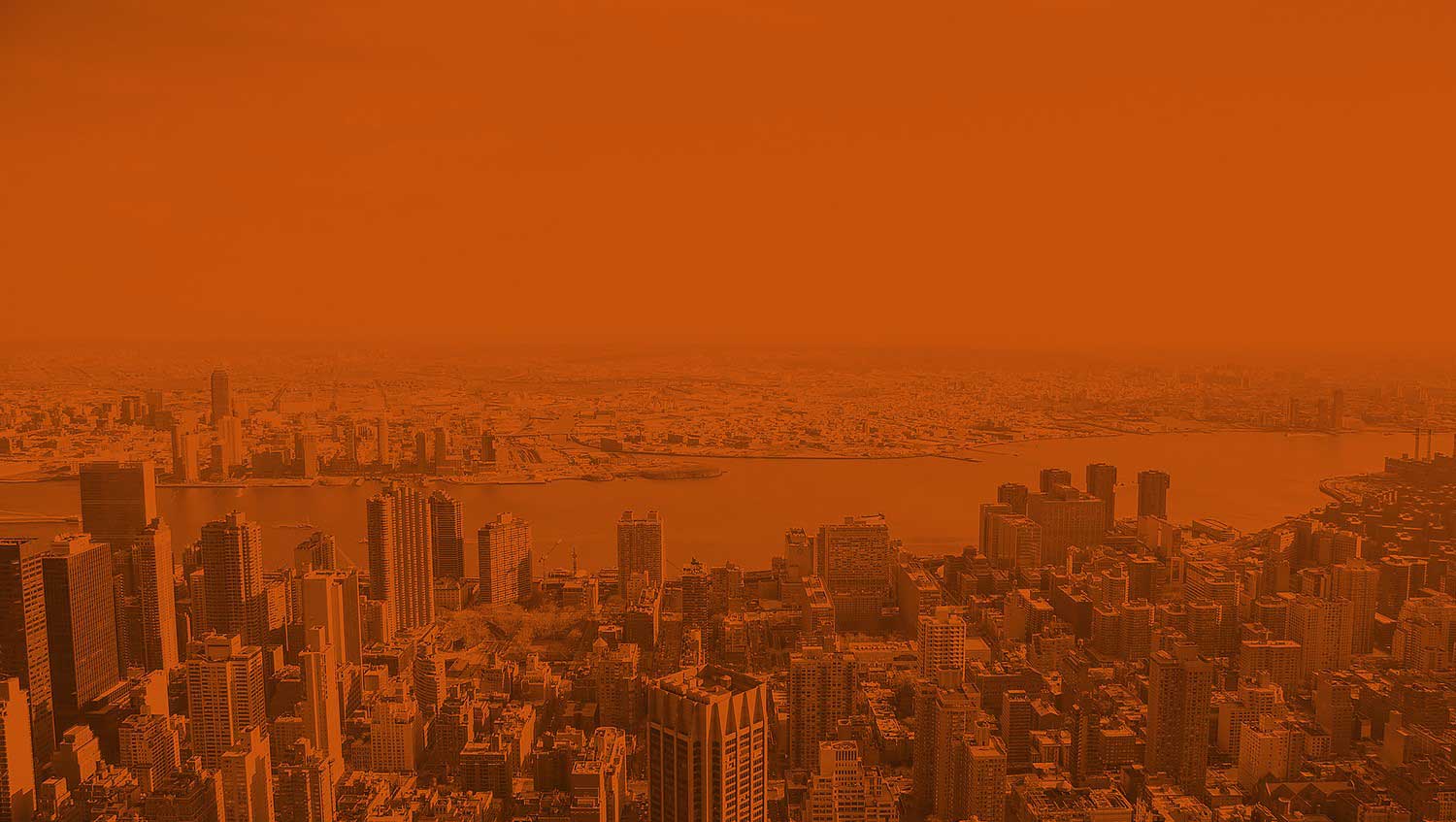 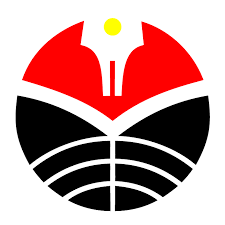 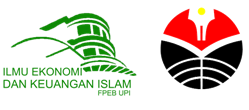 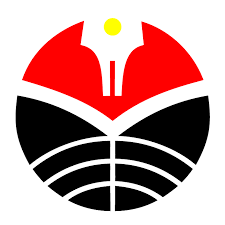 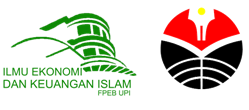 Produk Dengan Akad Sewa Pada Bank Islam
EKONOMI DAN BISNIS SYARIAH
Ieki.upi.edu
Ijarah & Ijarah Muntahia Bittamlik
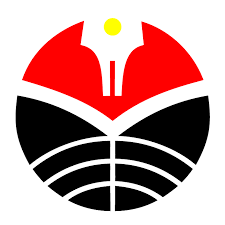 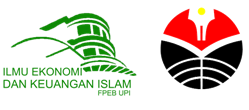 Ijarah adalah akad pemindahan hak penggunaan/pemanfaatan atas barang atau jasa melalui pembayaran upah sewa, tanpa diikuiti dengan pemindahan kepemilikan atas barang itu sendiri(Operating lease). (M.Syafi’i A, 2001:117)
Jika objek yang disewakannya adalah barang maka disebut sewa-menyewa. Dan jika objek yang disewakannya skill/tenaga kerja maka disebut upah-mengupah (Adiwarman K, 2004:74).
Dalam murabahah yg menjadi objek trx adl barang (jual-beli rumah, mobil). Dalam Ijarah, objel trx adl jasa, baik manfaat atas barang ( rental mobil), maupun manfaat atas skill /tenaga kerja (bimbel, pendidikan, transportasi).
Ijarah muntahia bittamlik, disebut juga ijarah wa iqtina adalah perpaduan antara kontrak jual-beli dan sewa, atau dengan kata lain akad sewa yang diakhiri pemindahan kepemilikan ke tangan penyewa(Financial lease). (ada 2 akad dalam 1 trx, yaitu akad sewa dan akad beli>>Leasing) AKAD ini masih harus dikaji ulang karena mirip dengan leasing konvensional yaitu terjadi akad sewa dan beli dalam 1 transaksi.
Nabi saw. telah melarang dua akad dalam satu kesepakatan. (HR Ibn Hibban, at-Tirmidzi, al-Baihaqi, dan Malik).
EKONOMI DAN BISNIS SYARIAH
Ieki.upi.edu
Rukun dan Syarat Ijarah
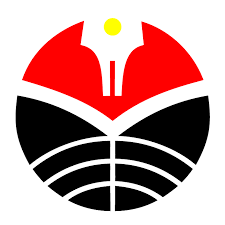 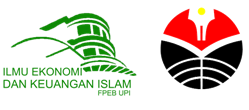 Pernyataan ijab dan qabul
Pihak-pihak yang berakad (berkontrak); terdiri atas pemberi sewa (lessor, pemilik asset, LKS) dan penyewa (lessee, pihak yang mengambil manfaat dari pengguna asset nasabah).
Objek kontrak; pembayaran (sewa) dan manfaat dari penggunaan asset
Manfaat dari penggunaan asset dalam ijarah adalah obyek kontrak yang harus dijamin, karena ia rukun yang harus dipenuhi sebagai ganti dari sewa dan bukan asset itu sendiri
Sighat ijarah adalah berupa pernyataan dari kedua belah pihak yang berkontrak, baik secara verbal atau dalam bentuk lain yang equivalent, dengan cara penawaran dari pemilik asset (LKS) dan penerimaan yang dinyatakan oleh penyewa (nasabah).
EKONOMI DAN BISNIS SYARIAH
Ieki.upi.edu
Ketentuan Obyek Ijarah
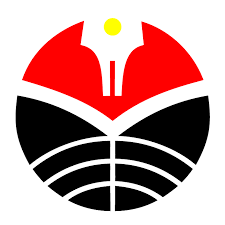 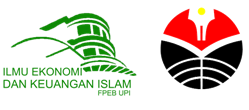 Spesifikasi manfaat harus dinyatakan dengan jelas, termasuk jangka waktunya. Bisa juga dikenali dengan spesifikasi atau identifikasi fisik
Obyek ijarah adalah manfaat dari penggunaan barang dan/atau jasa
01
05
Sewa adalah sesuatu yang dijanjikan dan dibayar nasabah kepada LKS sebagai pembayaran manfaat. Sesuatu yang dapat dijadikan harga dalam jual beli dapat pula dijadikan sewa dalam ijarah
Manfaat barang harus bisa dinilai dan dapat dilaksanakan dalam kontrak
02
06
Pembayaran sewa boleh berbentuk jasa (manfaat lain) dari jenis yang sama dengan obyek kontrak
Pemenuhan manfaat harus yang bersifat dibolehkan
CONTENTS
TITLE
03
07
Manfaat harus dikenali secara spesifik sedemikian rupa untuk menghilangkan jahalah (ketidaktahuan) yang akan mengakibatkan sengketa
Kelenturan (flexibility) dalam menentukan sewa dapat diiwujudkan dalam ukuran waktu, tempat dan jarak 
.
04
08
EKONOMI DAN BISNIS SYARIAH
Ieki.upi.edu
Kewajiban LKS dan Penyewa
Kewajiban Nasabah 
sebagai Penyewa
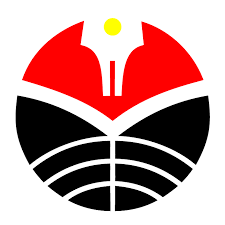 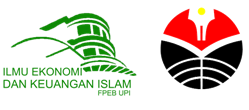 Kewajiban LKS sebagai Pemberi Sewa
Membayar sewa dan bertanggung jawab untuk menjaga keutuhan aset yang disewa serta menggunakannya sesuai kontrak
Menyediakan aset yang disewakan
Menanggung biaya pemeliharaan aset
Menanggung biaya pemeliharaan aset yang sifatnya ringan (tidak materiil)
Jika aset yang disewa rusak, bukan karena pelanggaran dari penggunaan yang dibolehkan, juga bukan karena kelalaian pihak penyewa dalam menjaganya, ia tidak bertanggung jawab atas kerusakan tersebut.
Menjaminan bila terdapat cacat pada aset yang disewakan
EKONOMI DAN BISNIS SYARIAH
Ieki.upi.edu
Contoh Pembiayaan Ijarah
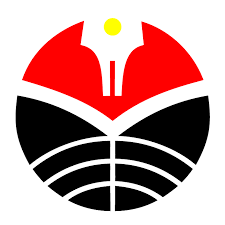 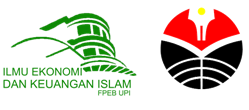 Bpk. Ahmad hendak menyewa sebuah ruang perkantoran di sebuah gedung selama 1 tahun mulai dari tanggal 1 Mei 2002 sampai 1 Mei 2003. Pemilik gedung menginginkan pembayaran sewa secara tunai dimuka sebesar Rp.240 juta.
 
Dengan pola pembayaran tersebut, kemampuan keuangan Bpk.Ahmad tidak memungkinkan . Bpk.Ahmad hanya dapat membayar sewa secara angsuran perbulan. Untuk memecahkan masalah ini, Bpk. Ahmad mendatangi sebuah bank syariah untuk meminta pembiayaan, dengan memaparkan kondisi kebutuhan dan keuangannya.
(required rate of profitbank sebesar 20%).
Analisa Bank
-Harga sewa 1 tahun (tunai dimuka) 	: Rp.240.000.000,-
-Required rate of profit bank (20%) 	: Rp. 48.000.000,-
-Harga sewa kepada nasabah 		: Rp.288.000.000,-
-Periode pembiayaan 			: 12 bulan (=360 hari)
-Besarnya angsuran nasabah per bulan 	: Rp.24.000.000,-

Dengan analisa tersebut diatas, maka pembiayaan yang diberikan oleh 
Bank kepada Bpk.Ahmad adalah :
-Pembiayaan Ijarah, dengan harga sewa Rp.288.000.000,-
-Jangka waktu 12 bulan
-Angsuran Rp.24.000.000,-/bulan .
**Catatan: Bank tidak boleh menyerahkan secara langsung kepada 
nasabah uang Rp.240 juta.
EKONOMI DAN BISNIS SYARIAH
Ieki.upi.edu
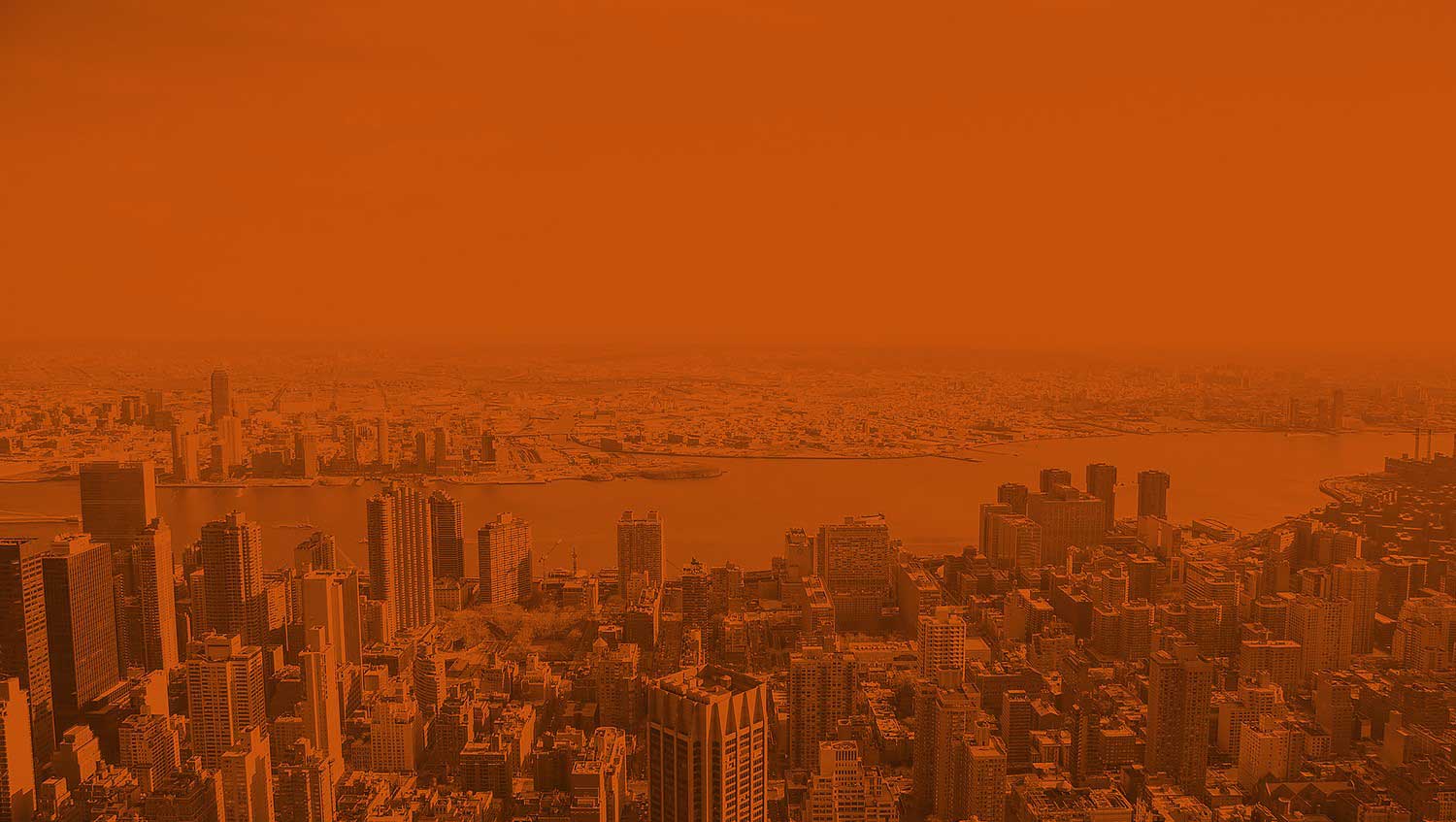 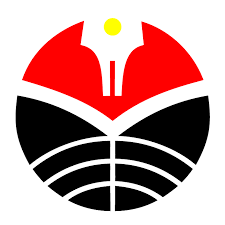 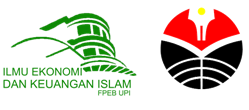 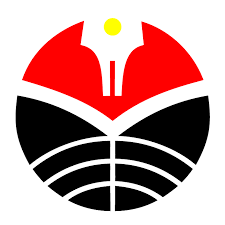 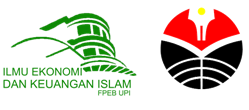 Produk Layanan Jasa Pada Bank Islam
EKONOMI DAN BISNIS SYARIAH
Ieki.upi.edu
Produk Jasa Berprofit Perbankan
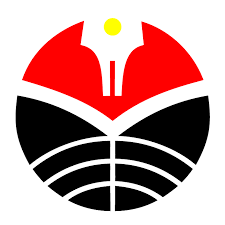 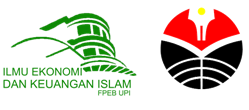 Yang dimaksud jasa perbankan adalah pelayanan bank terhadap nasabah dengan tidak menggunakan modal tunaidari penabung. Untuk pelayanan ini bank menerima imbalan (fee). Jasa-jasa itu berupa:
Letter of Credit
Letter of Guarantee
Penukaran uang asing (sharf)
Pencairan cek 
(Inkaso)
Pengiriman Uang 
(Transfer)
EKONOMI DAN BISNIS SYARIAH
Ieki.upi.edu
Jasa Perbankan 
(Fakta Riil Dilapangan)
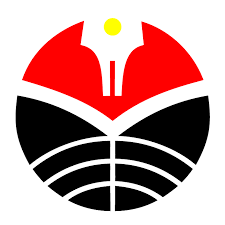 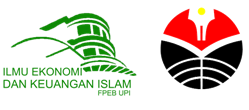 Wakalah (Perwakilan)
Produk: Transfer, Inkaso, Debit Card, L/C
Sharf (Pertukaran Mata Uang)
Produk: Jual beli Valuta Asing.
Kafalah (Penjaminan
Produk: Bank Guarantee, L/C, Charge Card
Dalam penyediaan jasa-jasa di atas, bank memperoleh ujrah(fee based income). Karena ujrah (imbalan) diperoleh dari pemanfaatan asset/teknologi milik bank sendiri, maka tidak termasuk yang dibagihasilkan kepada penabung yang berjenis akad nabungnya musharabah. Jadi keuntungan dari jasa perbankan ini 100% mili bank syariah
Hawalah (Pengalihan Piutang
Produk: Bill Discounting, Anjak Piutang, Post Dated Check
EKONOMI DAN BISNIS SYARIAH
Ieki.upi.edu
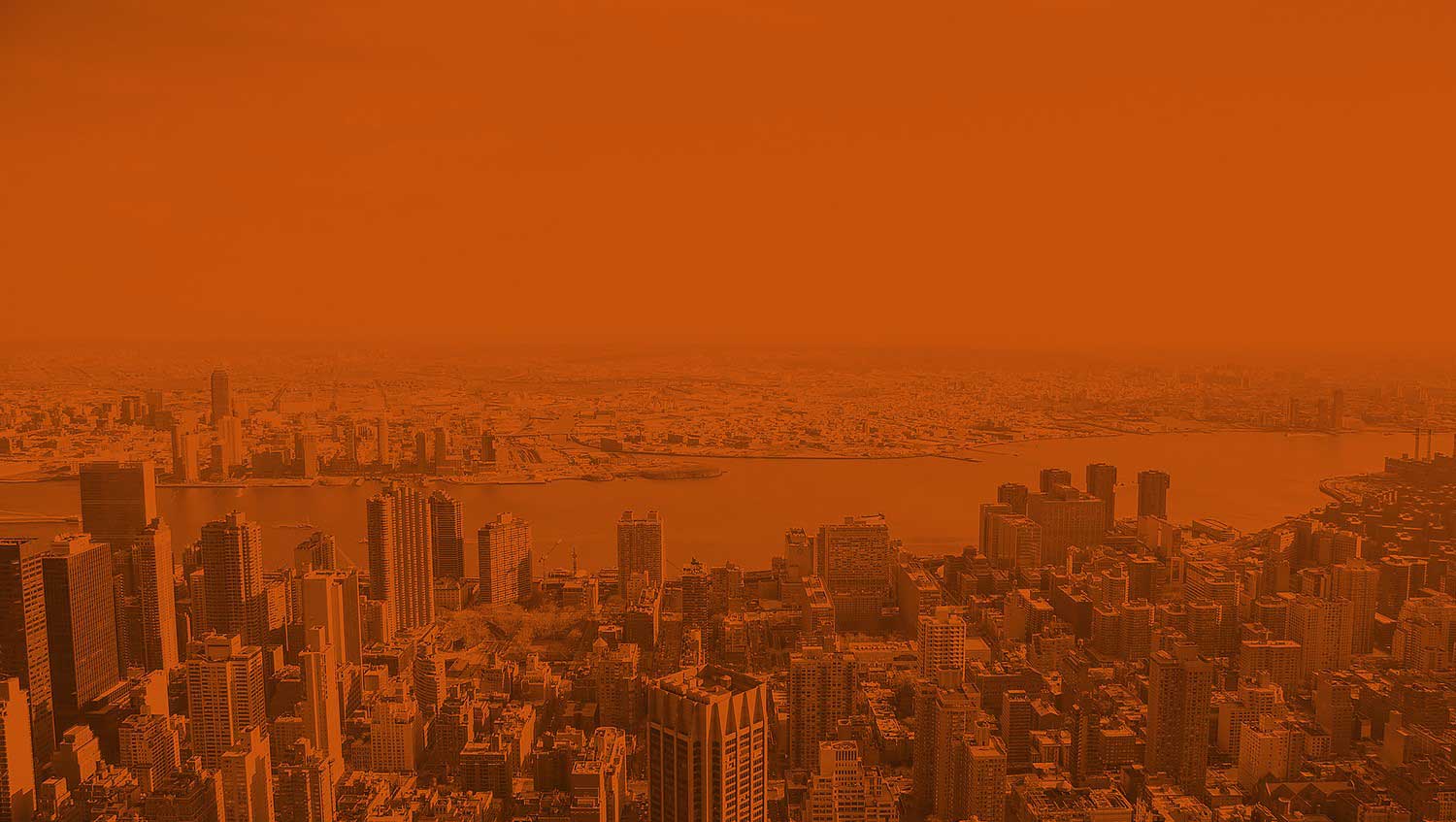 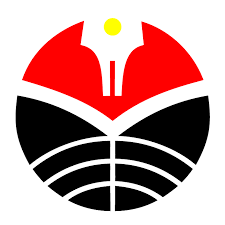 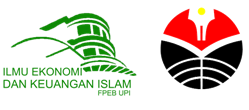 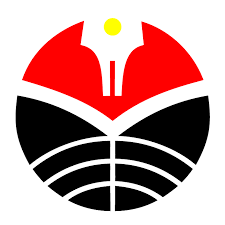 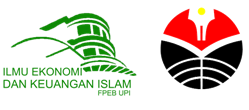 Sharia Compliance Bank Islam
EKONOMI DAN BISNIS SYARIAH
Ieki.upi.edu
LANDASAN HUKUM
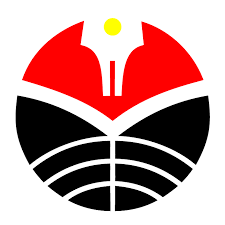 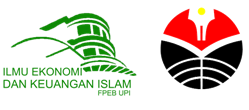 •SE BI No. 32/2/UPPB tanggal12 Mei 1999 
•SK DirBI No. 32/34/KEP/DIR tanggal12 Mei 1999
Ketentuan BI tentang Bank Umum Syariah
1st
3st
UU Perbankan Syariah
Cabang Syariah Bank Konvensional
•PBI No 4/1/PBI/2002 tanggal27 Maret2002
UU No. 19 Tahun 2008
•PBI 6/17/PBI/2004 tanggal1 Juli2004
•(revisi: SK DirBI No 32/36/KEP/DIR tgl12 Mei 1999)
4st
Ketentuan BI tentang BPR Syariah
2st
EKONOMI DAN BISNIS SYARIAH
Ieki.upi.edu
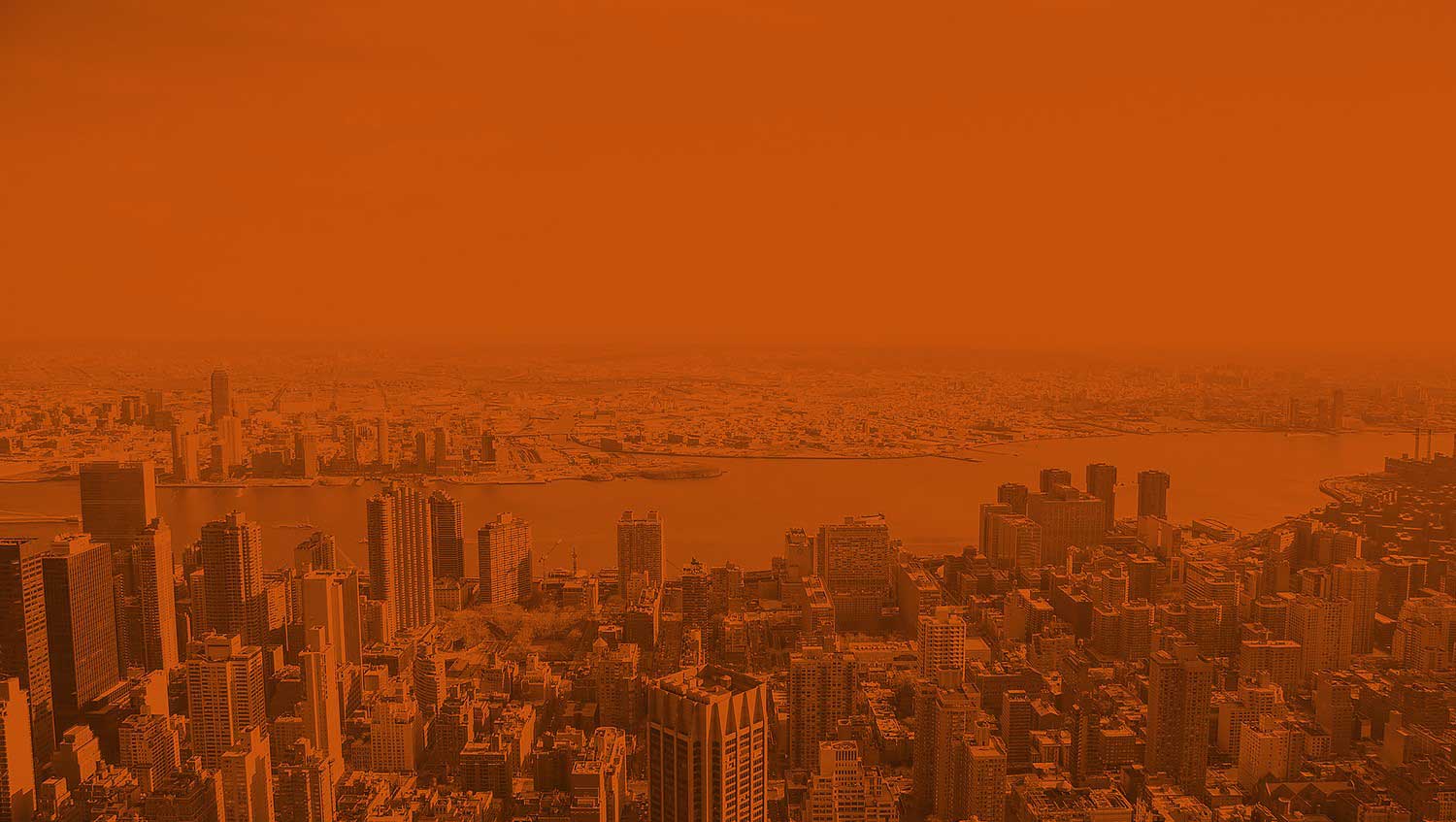 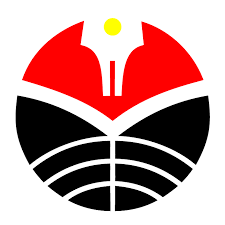 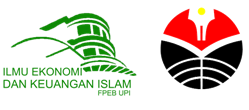 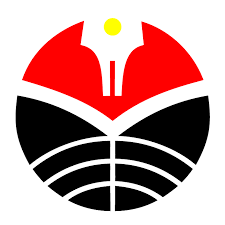 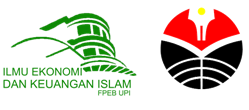 Alhamdulillah
EKONOMI DAN BISNIS SYARIAH
Ieki.upi.edu